Picture @ A. Shynkarenko
D1899 | EGU2020-20733
6th May 2020
Tsunami modelling on lake scales - a sensitivity analysis
Paola Bacigaluppi*, Robert M. Boes, David F. Vetsch
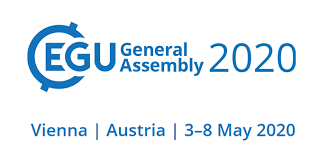 Contact: bacigaluppi@vaw.baug.ethz.ch
Affiliation: ETH Zurich, Laboratory of Hydraulics, Hydrology and Glaciology (VAW)
© Authors. All rights reserved
Motivation: Lake Tsunamis
Tsunamis may occur in every acquatic system

Hystorically:
563 AD   Lake Geneva: - rockfall-induced delta-collapse
                                             - modelled wave heights up to 8m
1601 AD Lake Lucerne: - earthquake-triggered sublacustrine slope failure 
                                             & rockfall in Bürgenstock 
                                           - wave heights of 4m in Lucerne
1941 AD Laguna Palcacocha, Peru: - large avalanche 
                                                              - killing ~ 1,800 to 7,000 inhabitants
climate warming tends to enhance slope instabilities
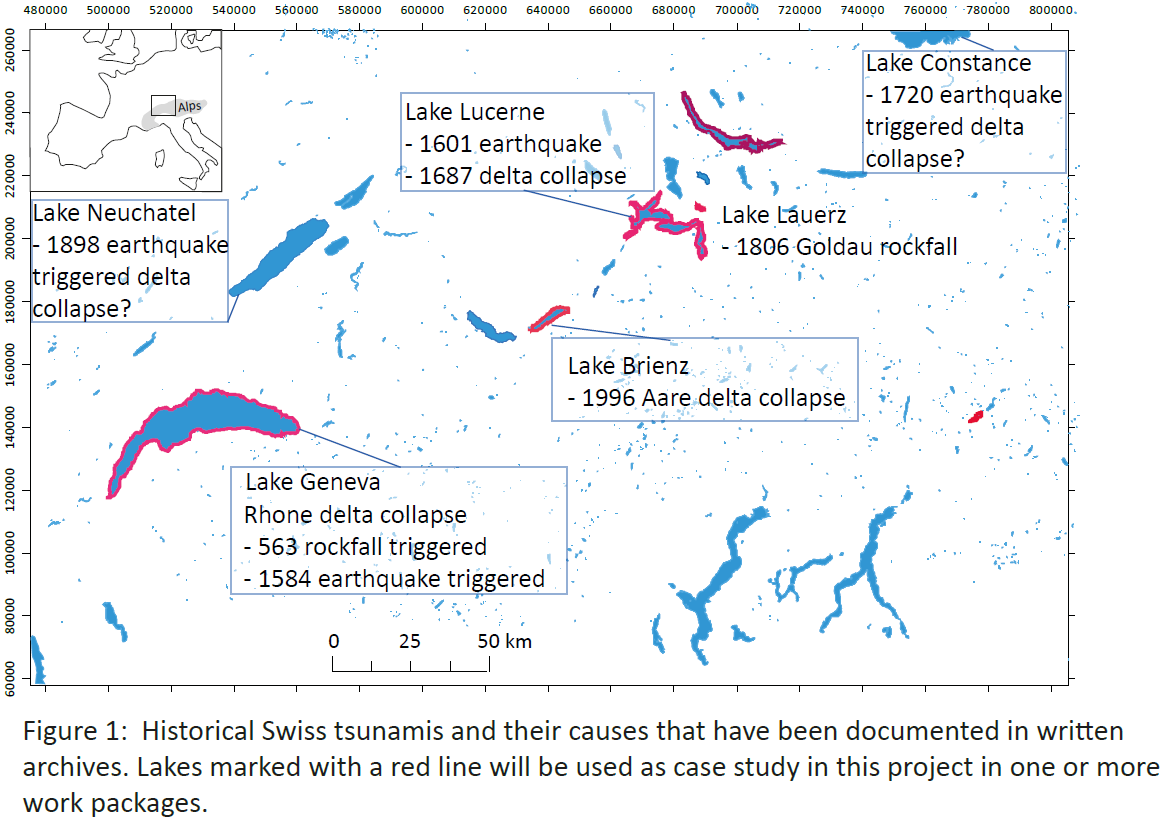 Picture @ K. Kremer
To know more check:
D1900 |
EGU2020-4711
Urge for prediction of possible hazardous events
Goal: Understand governing mechanisms of genesis, propagation and inundation of tsunamis in lakes.
Bacigaluppi, Boes, Vetsch
2
06.05.2020
Main key questions: Overview
Wave generation processes

Propagation of waves

Inundation

Proof of concept – Workflow
BASEMENT A freeware simulation tool for hydro- and morphodynamic modelling
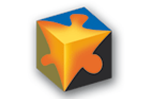 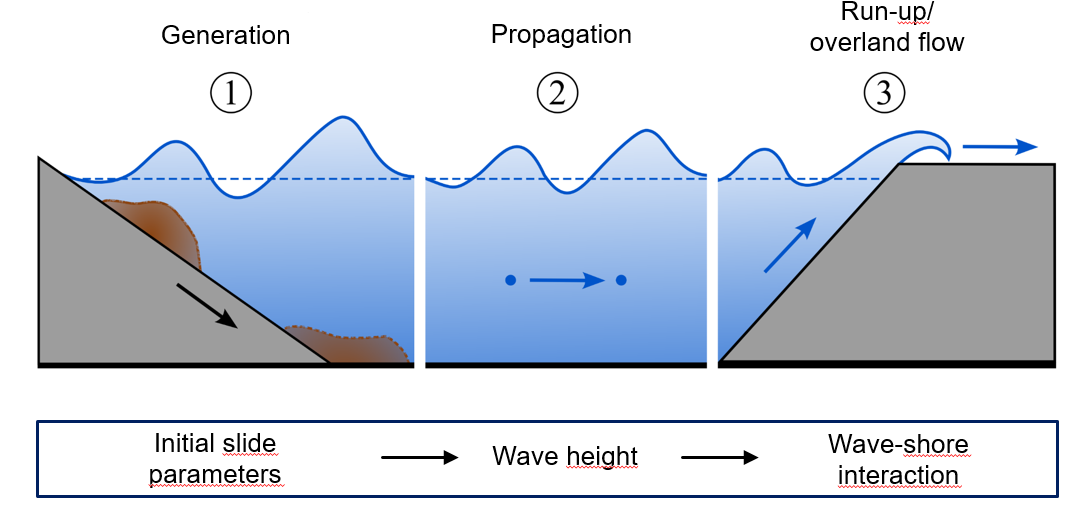 Trigger mechanismus
Impact on the shoreline
Key Properties: Lake Tsunami Modeling
Efficient Simulation Workflow
Bacigaluppi, Boes, Vetsch
3
3
06.05.2020
Goals of the present contribution
<
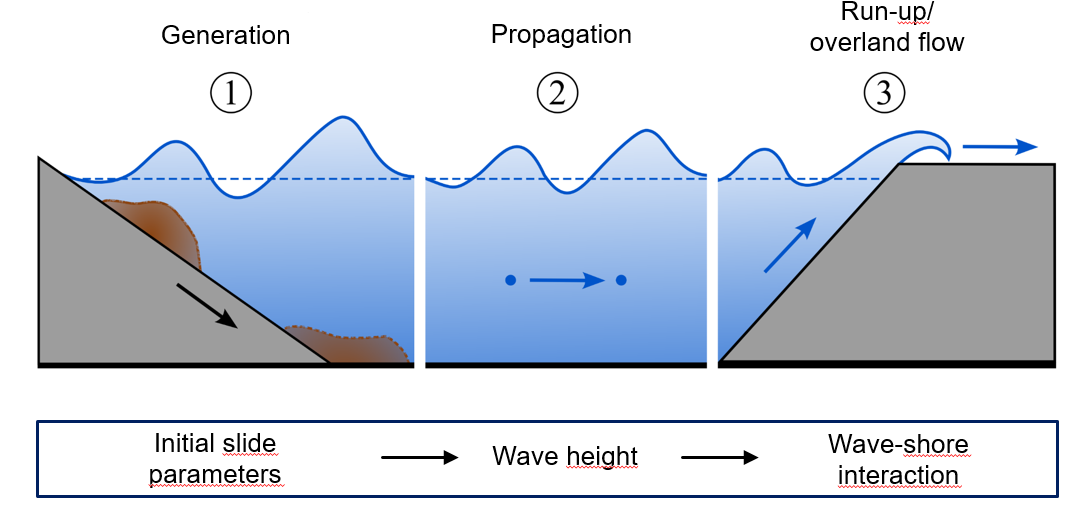 Goal:
Understand governing mechanisms of genesis, propagation and inundation of tsunamis in lakes.
Focus on propagation & inundation:

	Sensitivity analysis on lake scales for diverse modelling equations & softwares
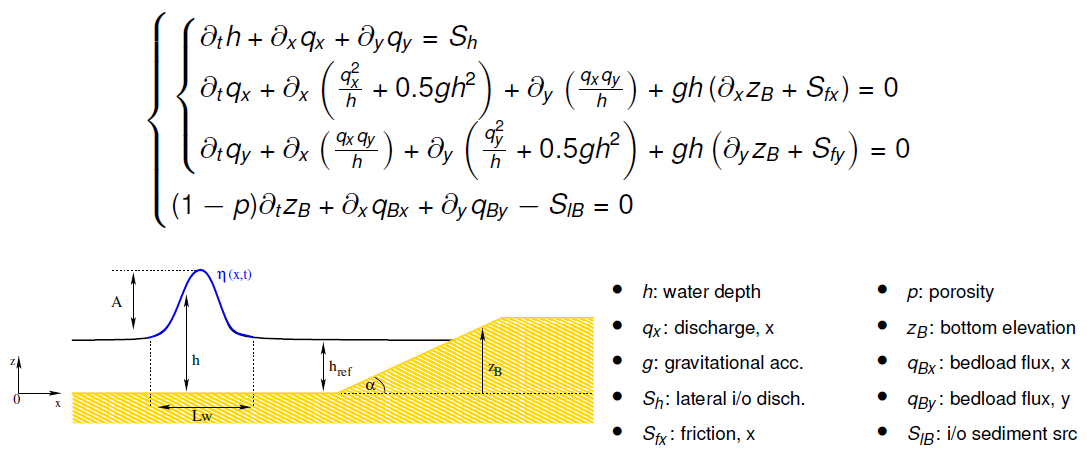 h  : water depth
qx : discharge, x
g  : grav. acceleration
Sh: lateral i/o discharge
Sfx: friction, x
zB : bottom elevation
Bacigaluppi, Boes, Vetsch
4
06.05.2020
Propagation of waves & mathematical model
Depth-averaged 2D models based on the Shallow Water equations
Boussinesq-type equations derived from Schäffer and Madsen (1995)
and
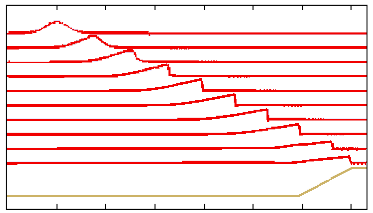 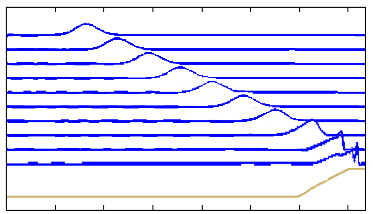 Good for broken waves (shocks) 
Simple and efficient for run-up
Accurate prediction of shoaling
No intrinsic dissipation mechanism
Legend:
𝜂(x,t)  : wave shape
A        : wave amplitude
h        : water column height
href      : still water reference height
qx           : discharge, x
g        : grav. acceleration
Sh       : lateral i/o discharge
Sfx         : friction, x
zB          : bottom elevation
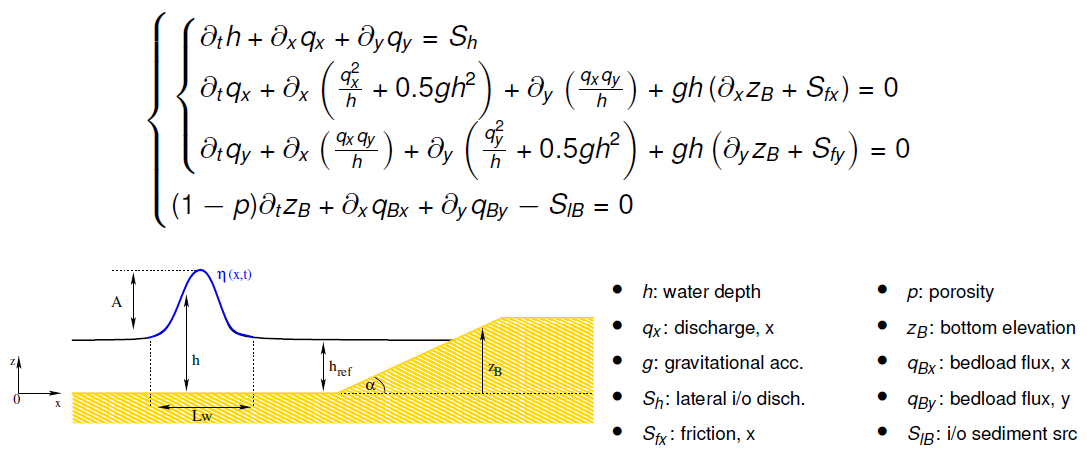 Bacigaluppi, Boes, Vetsch
5
5
06.05.2020
Propagation of waves and what to consider – Insight on lake scales
Depth-averaged 2D models based on the Shallow Water equations
Boussinesq-type equations derived from Schäffer and Madsen (1995)
and
Typical scales of Lakes (cf. Lake Lucerne)
s = [800, 1600, 3200, 6400]m,
href = [40, 80, 120, 160, 200]m and, 
Generated wave amplitudes A=[0.1,0.2,0.3, 0.4, 1, 2, 4, 6]m.
Difference between Basement and BoussClaw for Gauge 4 
 < +0.06%
Relative wave height Ɛ=A/href  between 0.0005 – 0.15
Wave length Lw between 749 – 64892 m
Ratio (A+href)/Lw between 0.0031 – 0.061
Outlook
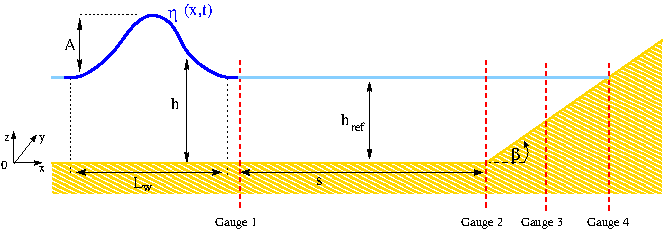 Legend:
𝜂(x,t) : wave shape
A       : wave amplitude
h       : water column height
href   : still water reference height
s       : propagation distance with constant bathymetry
𝛽       : slope angle for the run-up shoreline
Bacigaluppi, Boes, Vetsch
6
6
06.05.2020
Preview of BASEMENT v3.0 performance abilities – Lake Lucerne
Initial conditions:
Simulation – fine grid (video)
Water surface: 434m a.s.l.  [Source: https://www.hydrodaten.admin.ch/de/2207.html]
Two submerged landslides
          – Δ= - 5m (c.f. Figure below, area with light blue dot)
          – Δ= - 7m (c.f. Figure below, area with yellow dot)
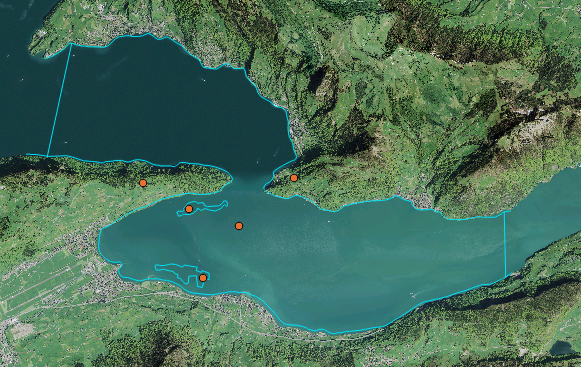 Case Study
Case Study
Area of a single cell: 50m2
Simulated time since landslides: 160s
Time needed for simulation, 2.6million cells
GPU: 103.3s
Bacigaluppi, Boes, Vetsch
7
7
06.05.2020
Conclusions and Outlook
Conclusions
BASEMENT 3.0 for tsunami modelling

Non-linear Shallow Water Equations appear suitable for the considered lake scales 

Qualitative proof of concept of wave generation, propagation & run-up on selected case study of Lake Lucerne
Outlook
What controls wave propagation in narrow and confined lake basins?

Can the simulations be matched with hydraulic laboratory modeling & historic event description?
Acknowledgments

This project is financed by the Sinergia Project of the Swiss National Science Foundation nr. 171017.
Bacigaluppi, Boes, Vetsch
8
8
06.05.2020